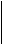 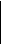 Ein Ding ist das: die Steigerung,
Sie bringt uns viel Erheiterung:
Kompariert man Ding, gibt’s Dinger;
 Steigerung wird Steigerünger,
Superlativ Ding wird Dingst;
 Steigerung wird Steigerüngst.
deutsch
Adjektiv
Adverb
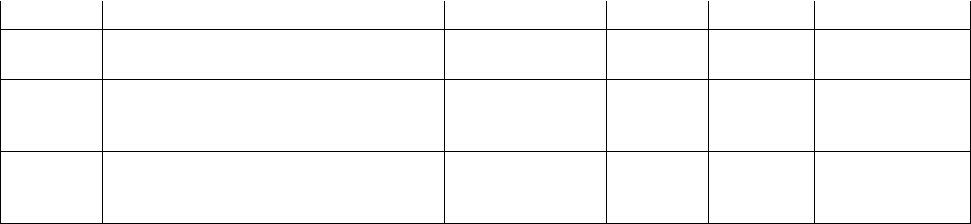 Bildung
ohne Vergleich
clare
clarus/a/um
a-/o-Dekl. mit Adv. auf -e
berühmt
Positiv
i-Dekl. mit Adv. auf -(i)ter
gravis, -e
schwer
graviter
Komparativ
Geburtsdeklination egal:
clarior, clarius
gravior, gravius
clarius
gravius
berühmter
schwerer
„allzu“ / „ziemlich“
+ Positiv
m./f. -ior, n. -ius + 3. Dekl. (-ioris usw.),
Adverb auf -ius
Heimatdeklination egal:
-issimus/a/um (oder irgendwas, was
Italienisch klingt), Adv. auf -e
Superlativ
clarissimus/a/um
gravissimus/a/um
clarissime
berühmtest
„sehr“+ Positiv
schwerst
gravissime
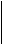 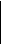 Ein Ding ist das: die Steigerung,
 sie bringt uns viel Erheiterung.
Kompariert man Ding, gibt’s Dinger;
 Steigerung wird Steigerünger,
Superlativ Ding wird Dingst;
 Steigerung wird Steigerüngst.
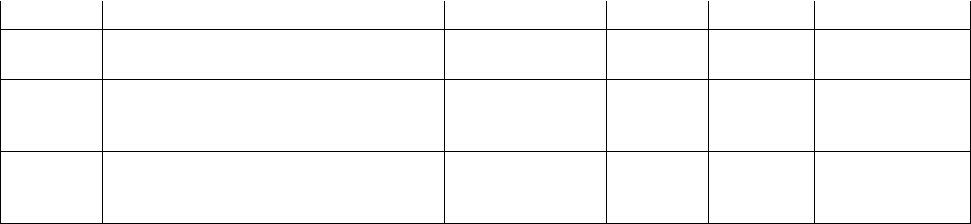 Bildung
Adjektiv
Adverb
deutsch
ohne Vergleich
Positiv
Komparativ
Superlativ
„größer“ und „älter“
maior        (Sg.)
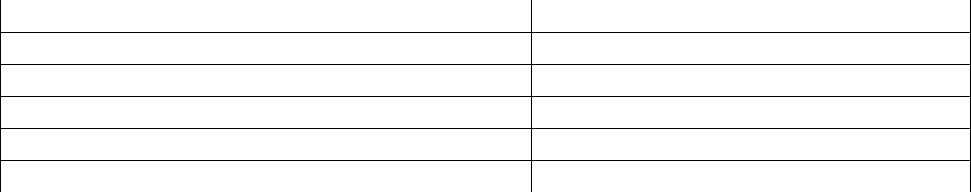 maiores     (Pl.)
„die größeren“ und „die Vorfahren“
Petrus est clarior quam Paulus.
Peter ist berühmter als Paul.
Petrus est clarior Paulo.                   (Abl.comp.)
Peter ist berühmter als Paul.
Petrus est multo clarior Paulo.         (Abl.mens.)
Peter ist (um) viel(es) berühmter als Paul.
quam + Superlativ
„möglichst“
Ich weiß, wie die Stufen der Steigerung kamen,
die Steigerung trage ich schließlich im Namen.